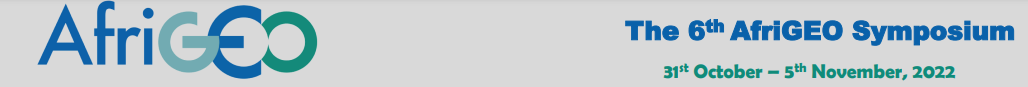 ASSESSING THE EFFECT OF FLOODING ALONG THE RIVERINE COMMUNITIES IN NUMAN, ADAMAWA STATE, NIGERIA
Qudus Taiwo

National Centre for Remote Sensing Nigeria
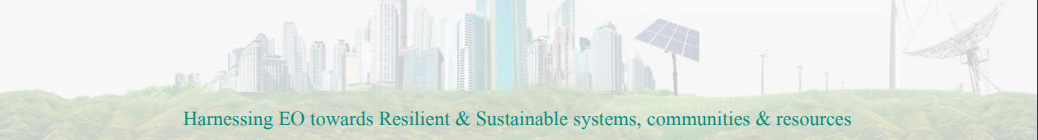 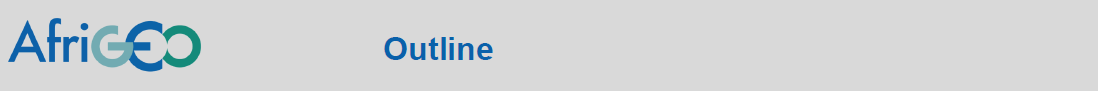 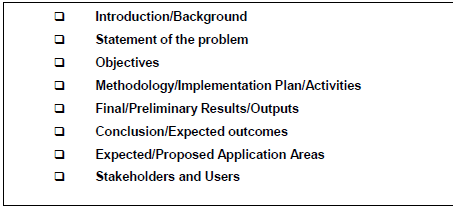 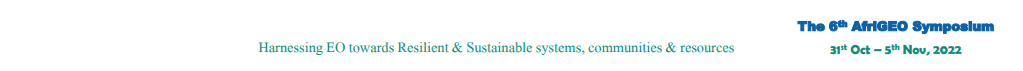 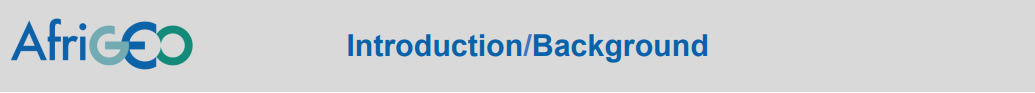 Flooding is caused by several factors and is invariably preceded by heavy rainfall. 
Most  parts of  the  central  states of Nigeria and other adjoining states along the rivers Niger and Benue are often inundated and devastated by these flooding events. 
This causes  huge  destruction to  the  rural  and urban  infrastructure (farmlands/crops, roads, buildings, drainages, bridges, power lines, etc) and socio- economic lives of the areas.
Numan local government, which is the research area, experience yearly discharge of water from Lagdo dam from Cameroon 
The discharge have continuously endangered the lives and property of the populace due to flood occurrence
Though the state had also faced severe flood disasters in 2000 and 2007 
However, the last few years (2012 - 2022) has proved to be one of the worst period both in  magnitude and frequency National Emergency Management Agency (2022).
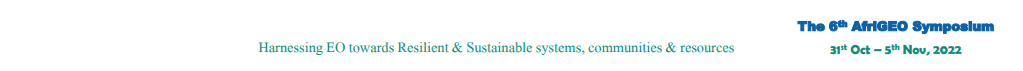 IMAGES OF ANNUAL OCCURRENCES OF FLOODING IN NUMAN NIGERIA
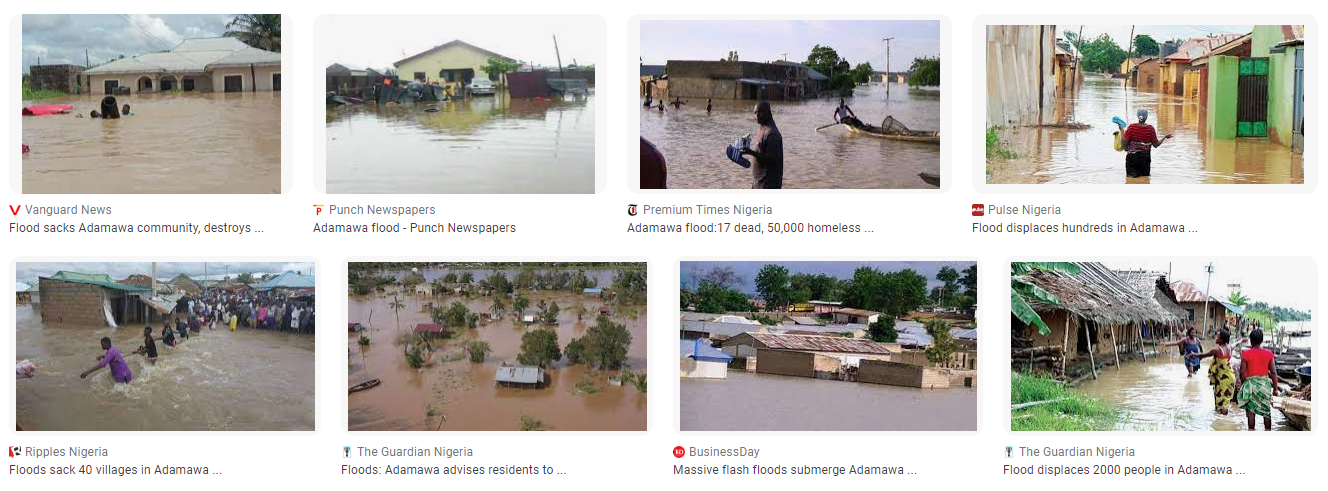 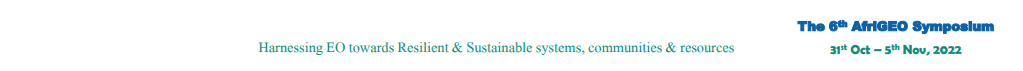 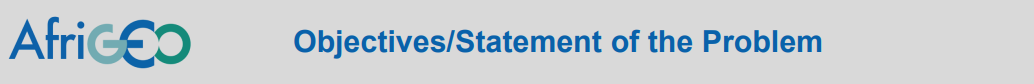 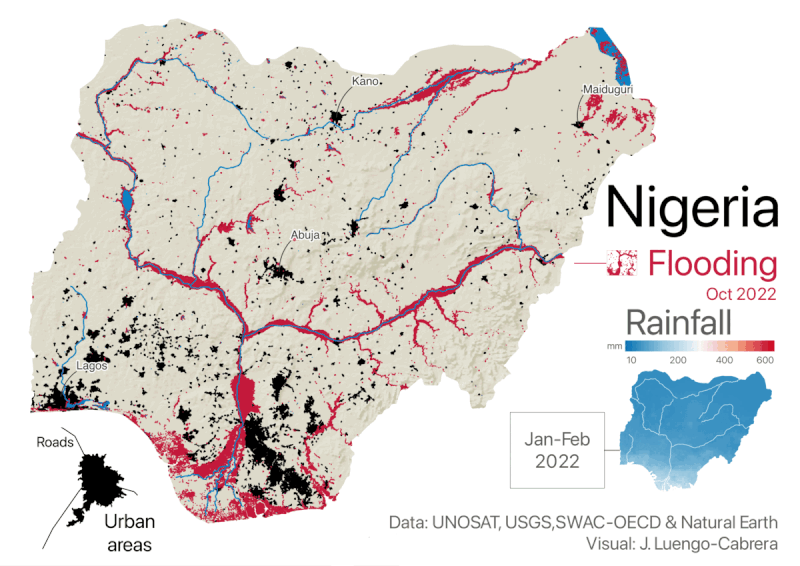 Occurrence of flood in Nigeria is astronomical

Almost  all states of Nigeria are affected

The Federal Government NEMA is overwhelmed

Resettlement of the affected communities to 
	safer places are daunting

The affected communities are filled with anxiety

Selective disbursements of funds to the flood 
	victims 

Traditional attachment to ancestral homes

NIMET early warnings on likely increase in rainfall 
November was not heeded.
The Objectives are to use NigeriaSat2 image to identify areas that are  prone to flooding and affected by flooding
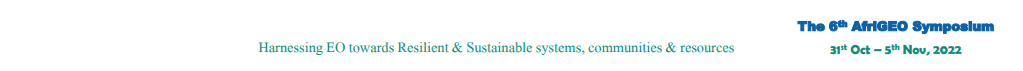 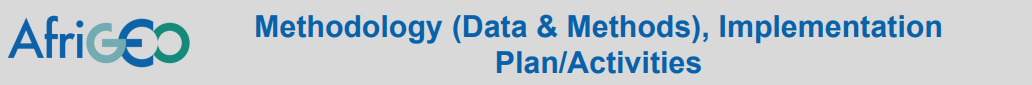 Numan is located within 9°28′N  and 12°2′E

It is bordered by Guyuk town to the North, Shelleng to the Northeast, Lamurde to west, Yola south to the south 

Numan occupies about 746.38 square kilometers. 

 Has a total population of about 91,549 people

The mean annual rainfall in this area is 140-160cm annually.

The average annual Temperature is  23°C

The vegetation is guinea savanna  

Topographically, these areas are mountainous land
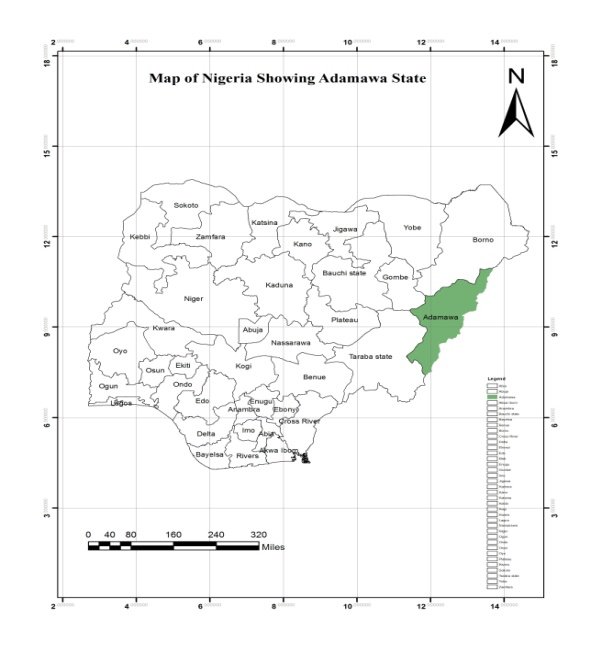 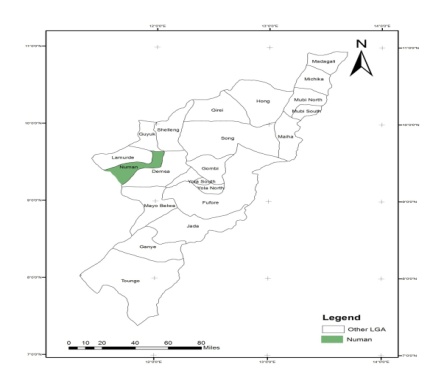 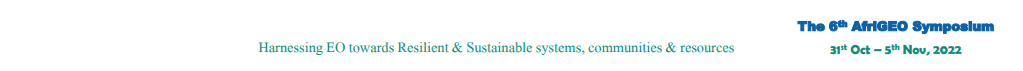 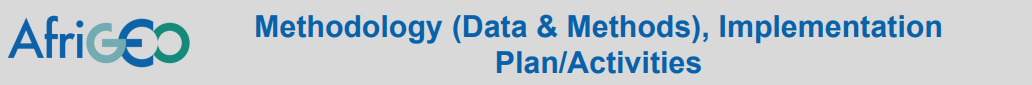 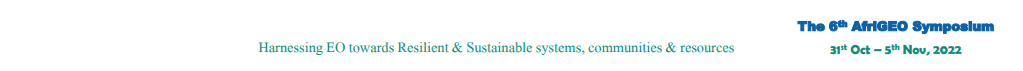 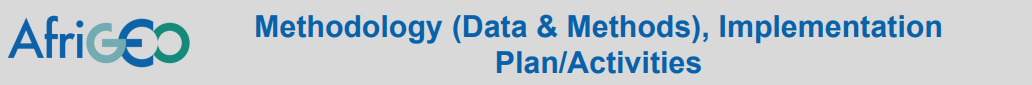 A Hp Scanner
A Hp Laptop
Hp Desk Jet color Printer
Garmin hand held  GPS 
Digital camera
ArcGIS 10.1 
ERDAS Imagine 9.2
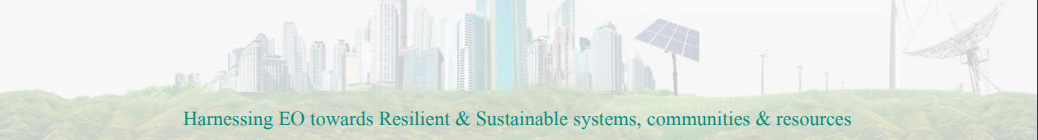 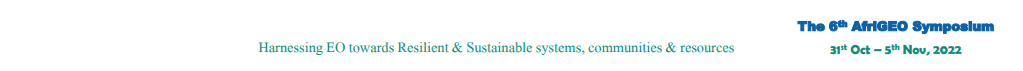 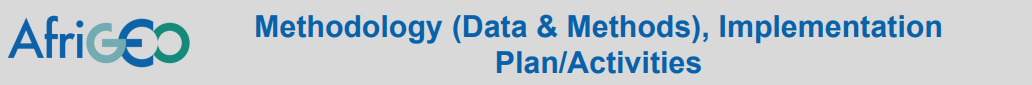 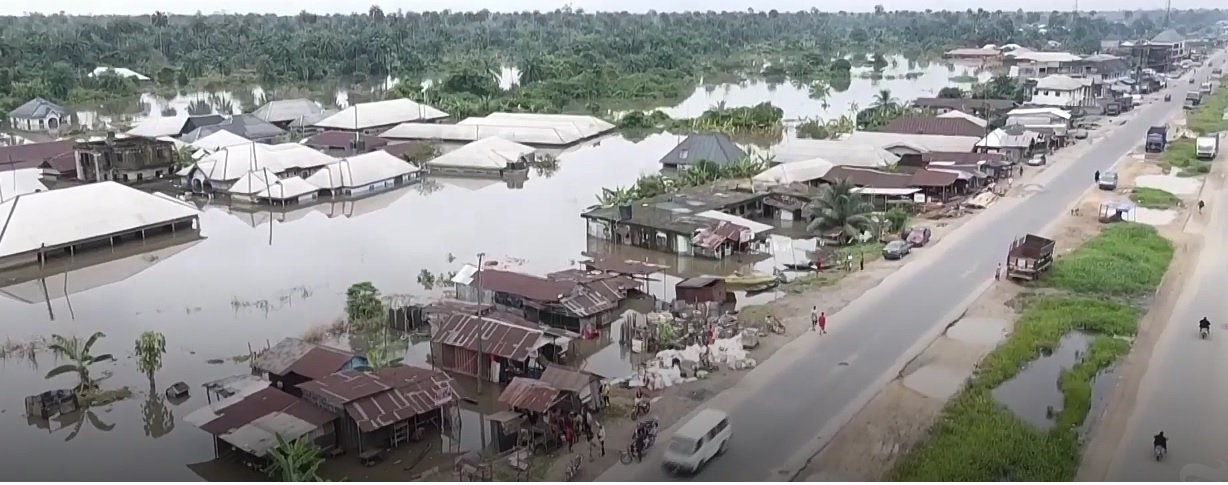 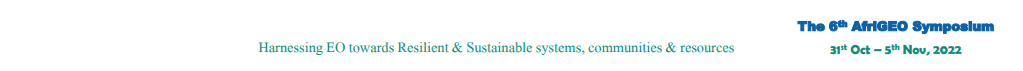 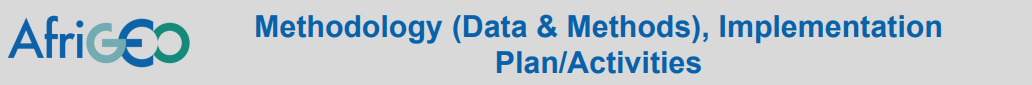 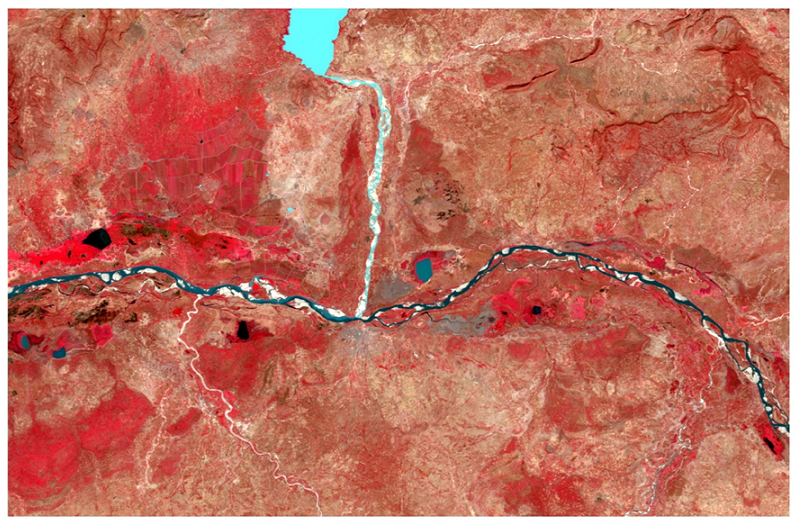 RECENT NIGERIASAT-2 SATELLITE IMAGE OF THE STUDY AREA
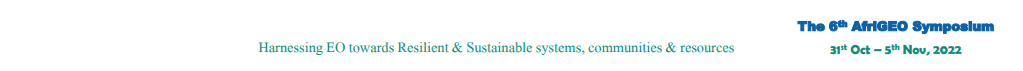 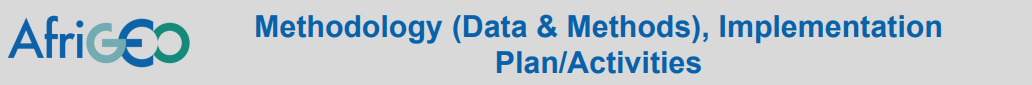 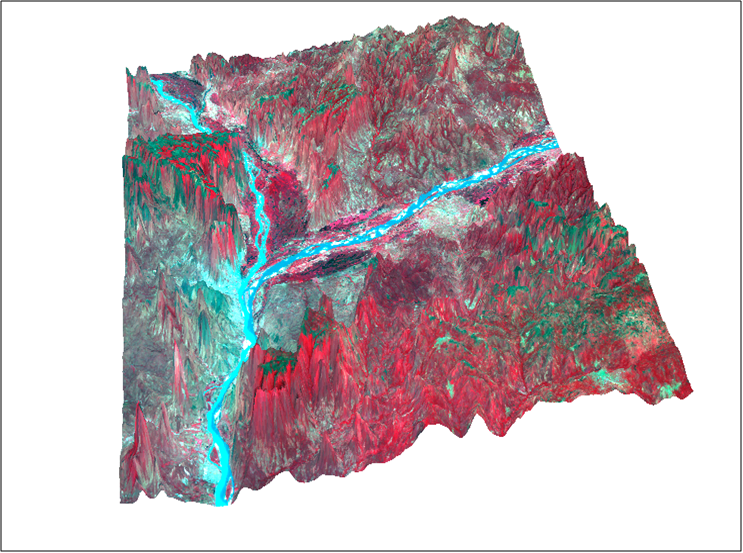 NIGERIASAT-2 IMAGE IN 3D BEFORE THE FLOOD
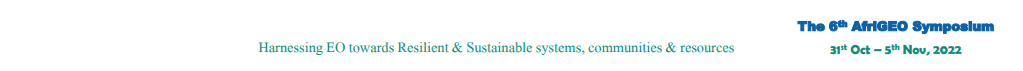 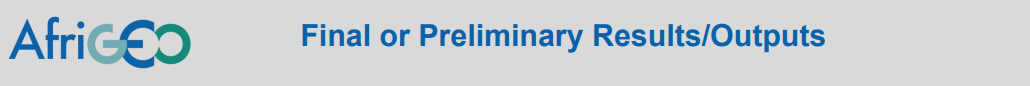 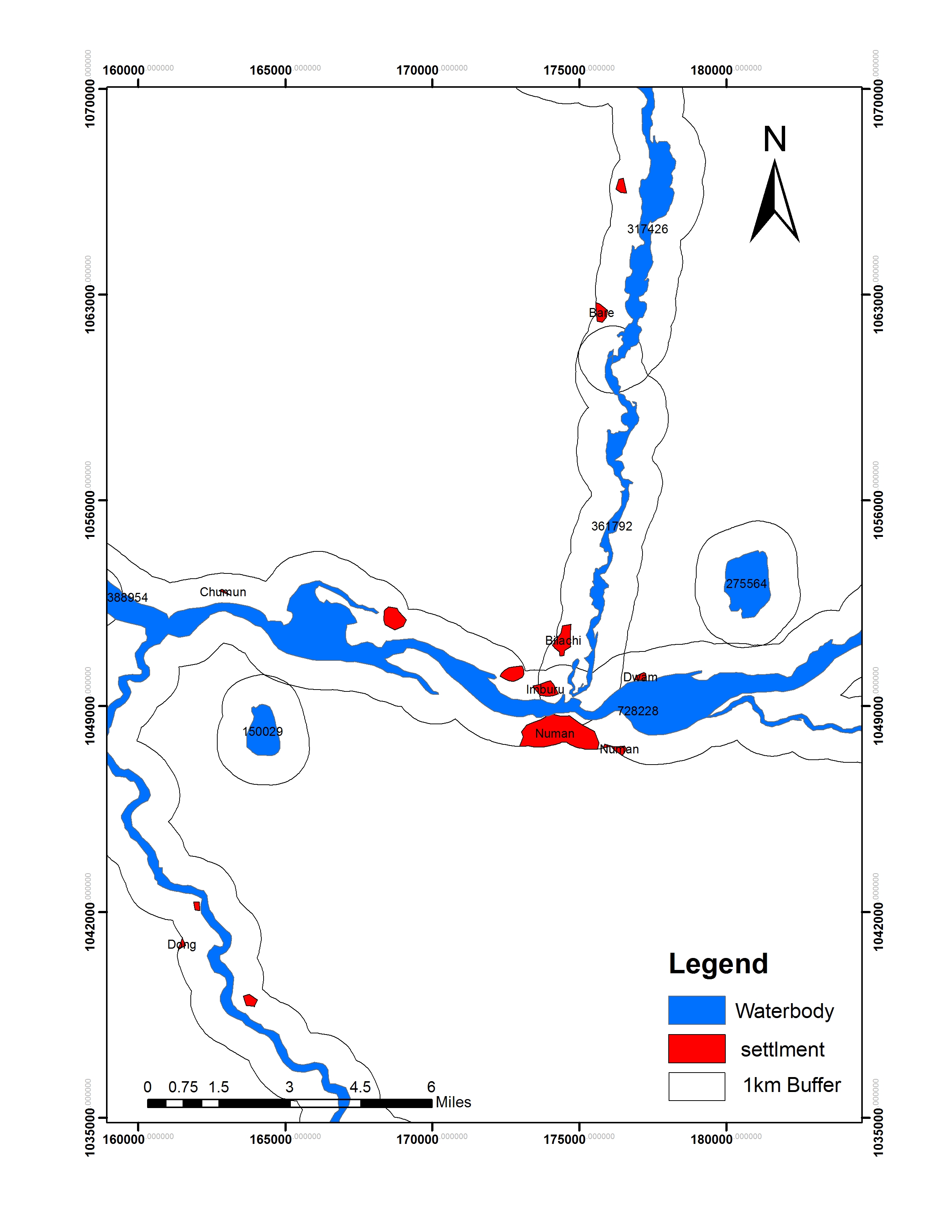 MAP SHOWING 1.1KM BUFFER DISTANCE WITHIN STUDY AREA
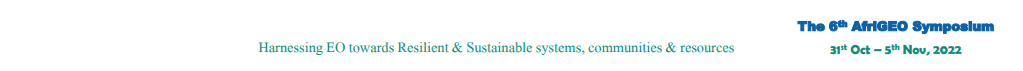 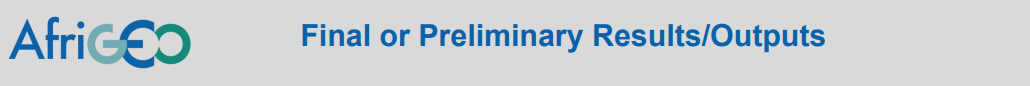 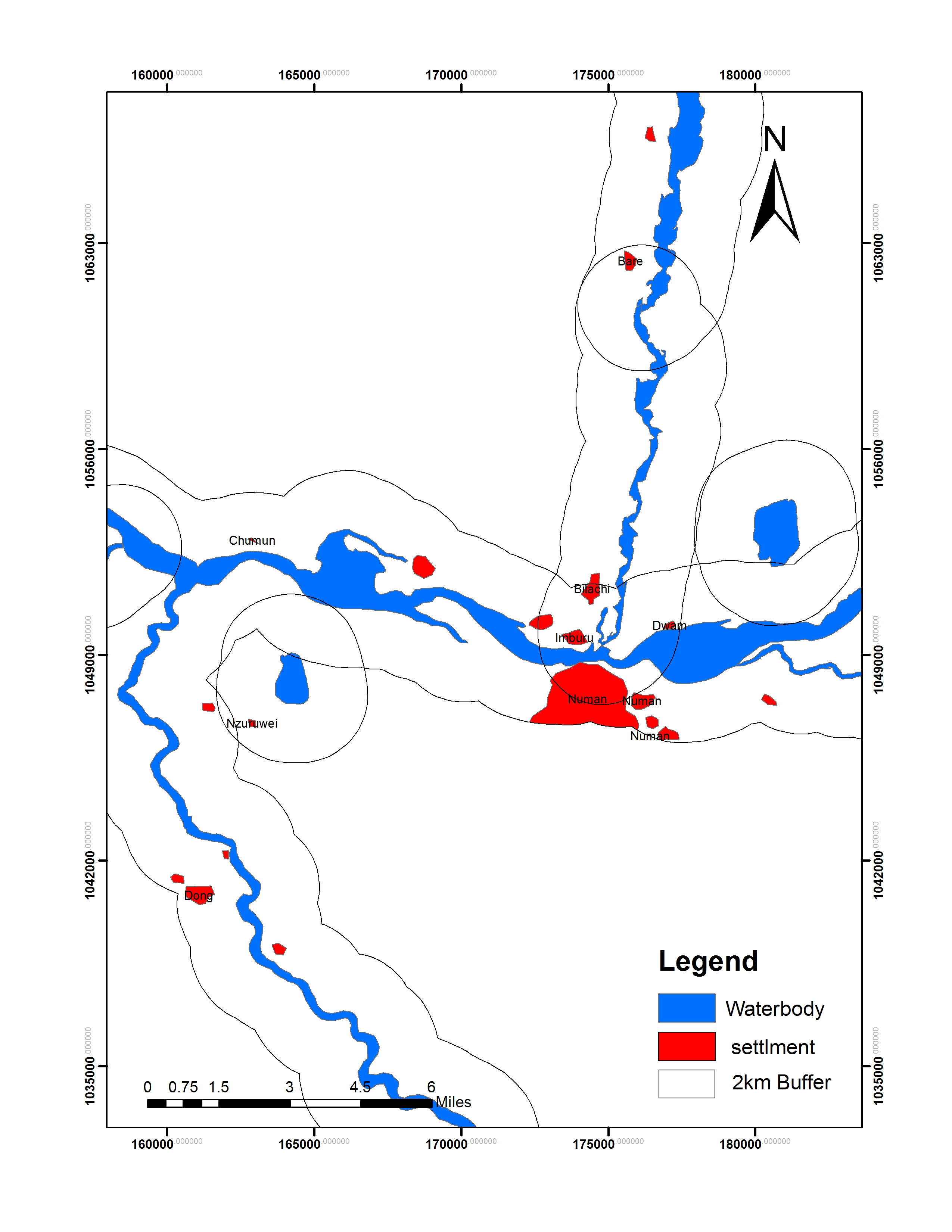 MAP SHOWING 2.2KM BUFFER DISTANCE WITHIN STUDY AREA
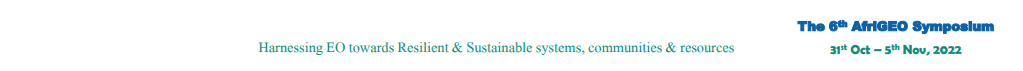 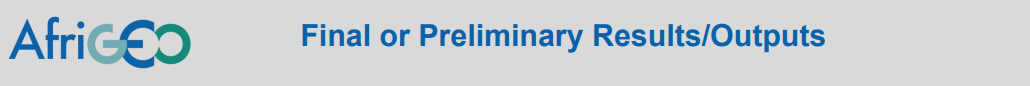 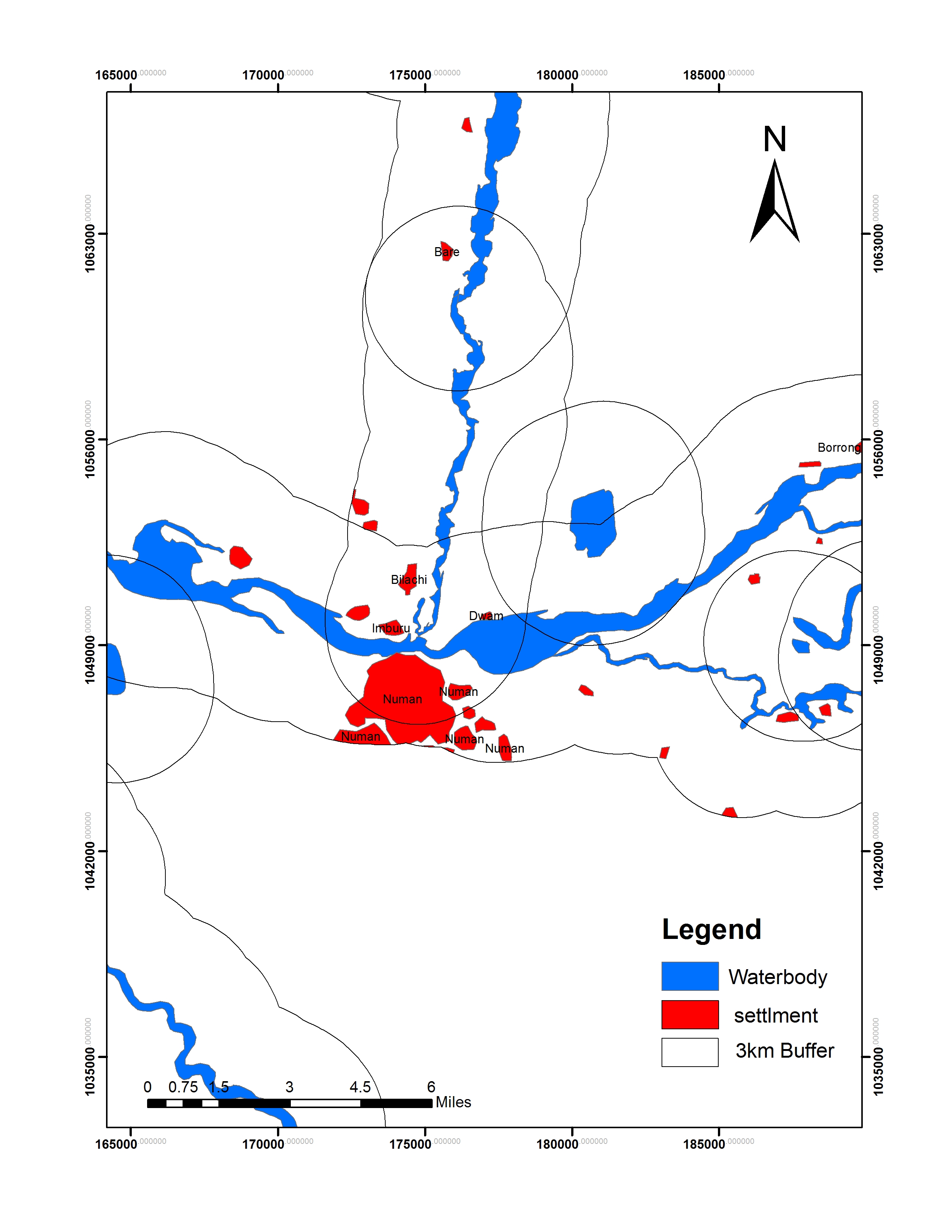 MAP SHOWING 3.3KM BUFFER DISTANCE WITHIN STUDY AREA
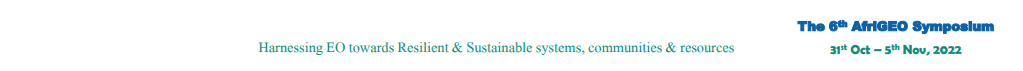 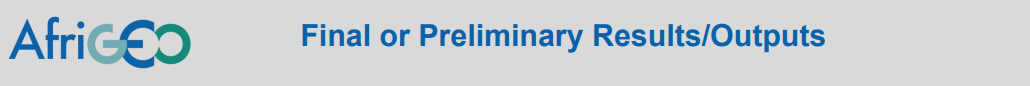 NIGERIASAT2 IMAGE SHOWING AREAS COVERED AFTER THE FLOOD 2022
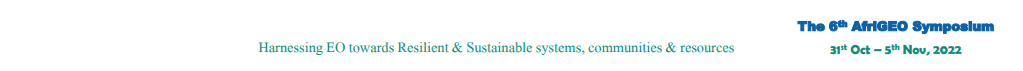 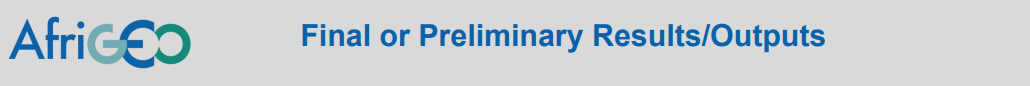 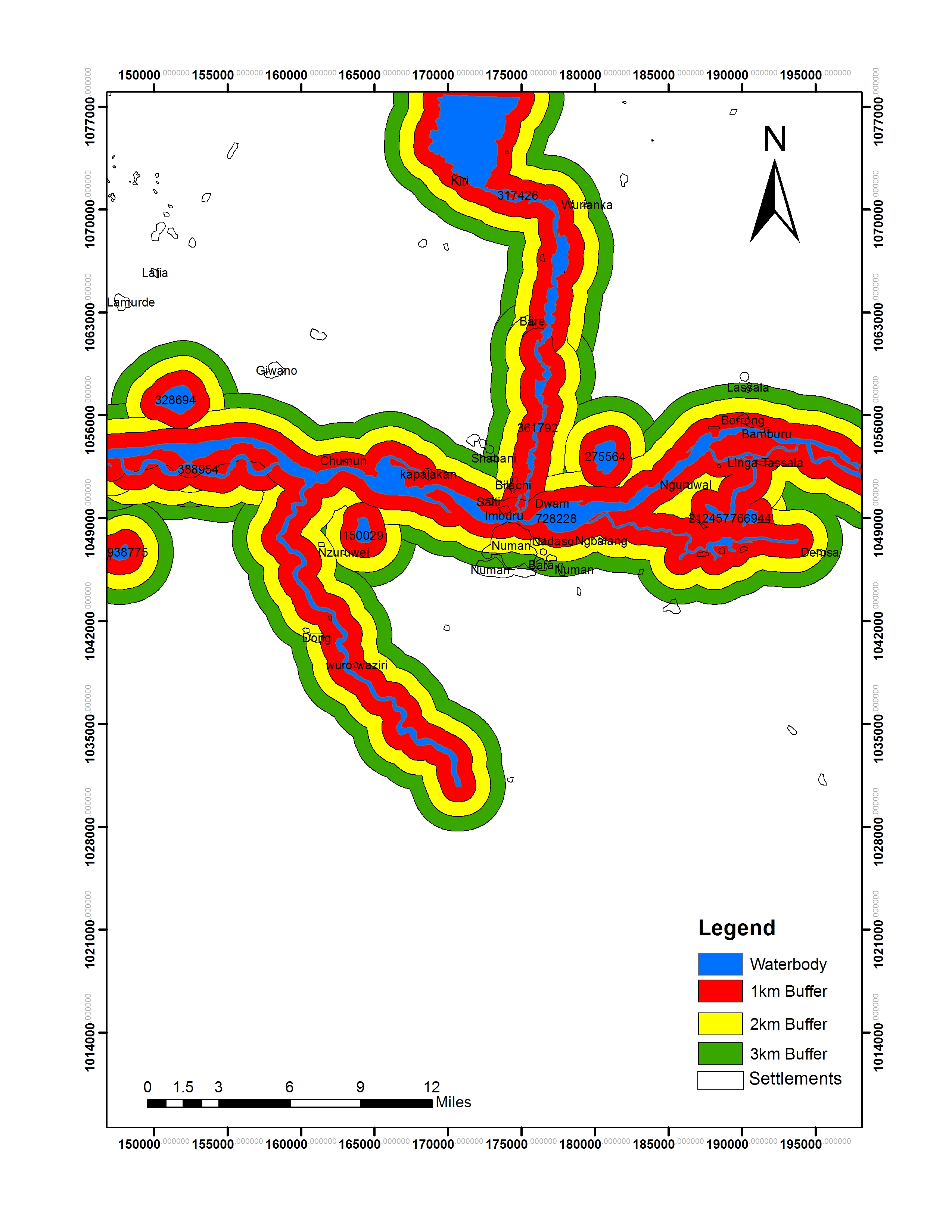 MAP SHOWING COMPOSITE BUFFER DISTANCE WITHIN STUDY AREA
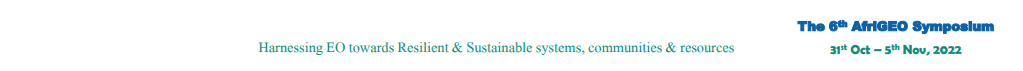 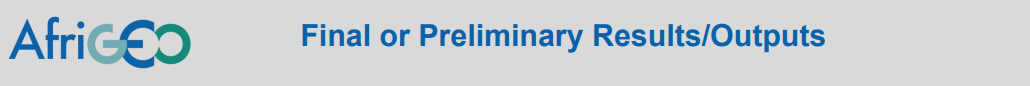 TABLE SHOWING BUFFER DISTANCE AND VUNERABLE HOUSEHOLDS
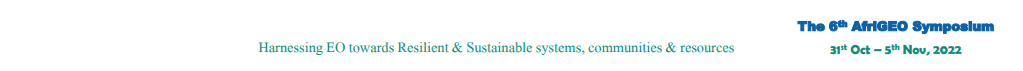 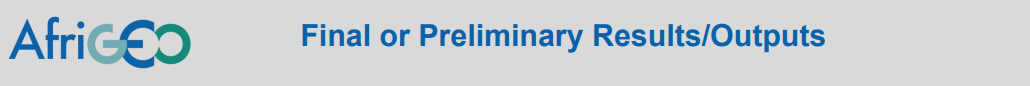 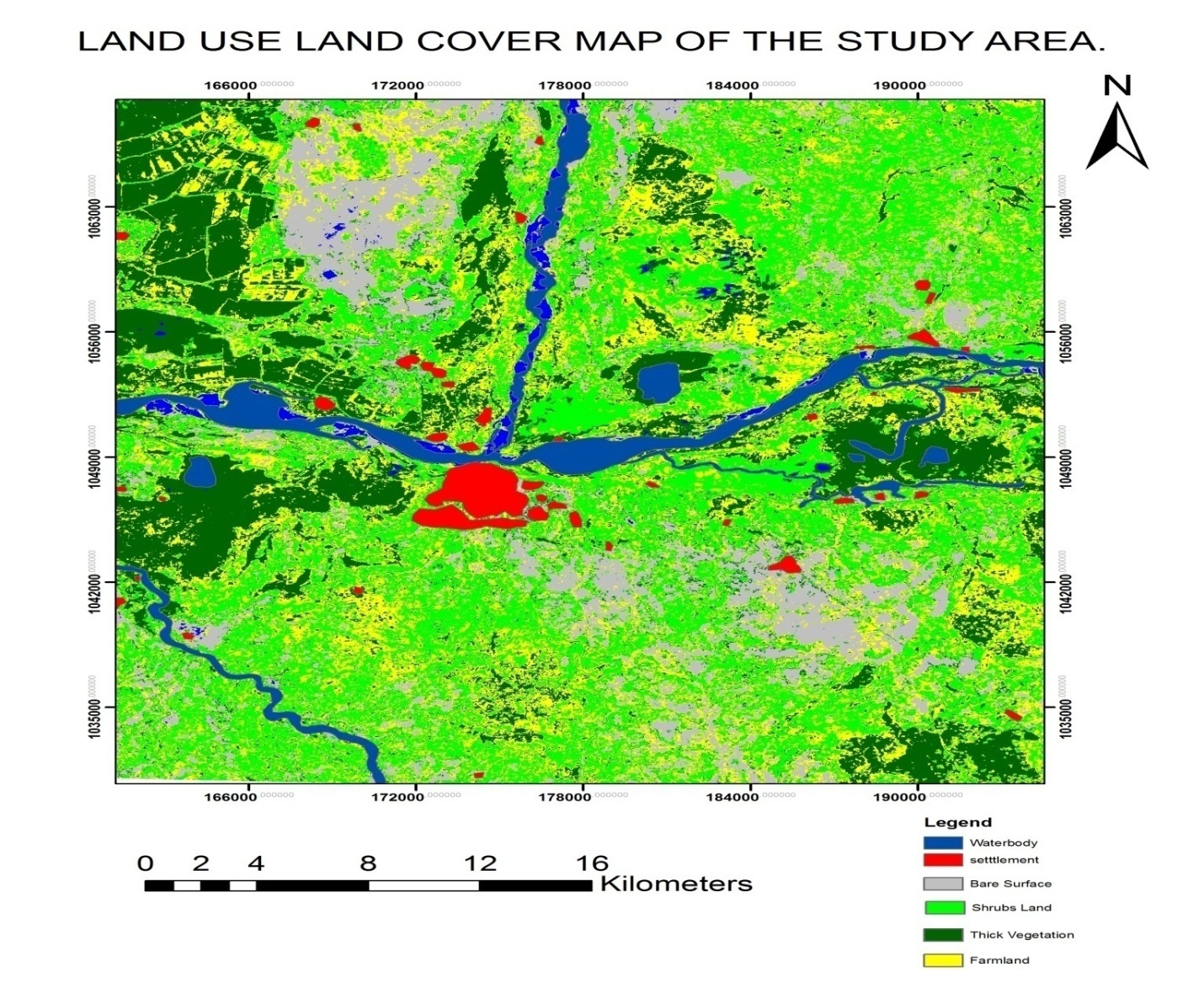 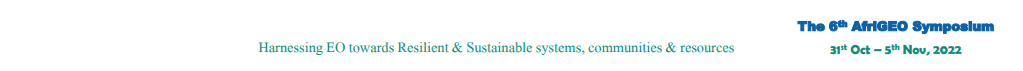 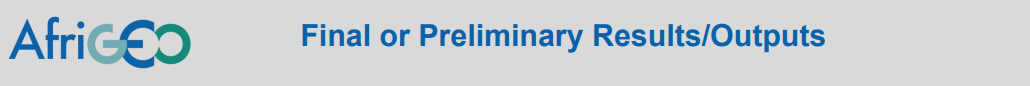 TABLE DERIVED FROM LAND USE/LAND COVER OF THE AREA
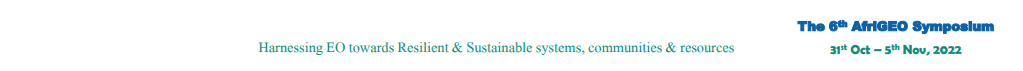 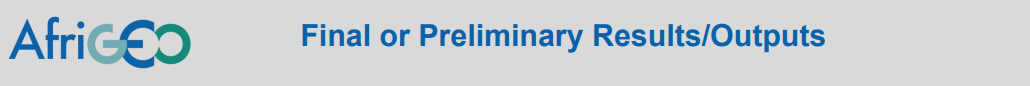 The result shows areas such as Numan town, Dwam, Imburu, Bilachi, Nglang are highly vulnerable
Elevation of these communities is less than 250m above sea level 
Their proximity to the river is high risk. 
Also areas ranging between 150.00m to 200.00m above sea level are less vulnerable to flood hazard.
Most of these places have not been authorized.
 Some settlements are located on waterways. 
The main danger is the opening of Lagdo dam at certain periods of the year after heavy rainfall 




While areas that fall on elevation ranging from 350.00m to 800.00m above sea level are less vulnerable to flood d
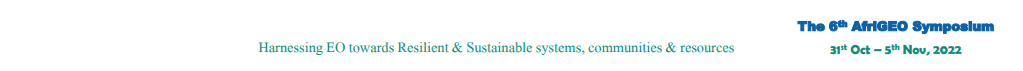 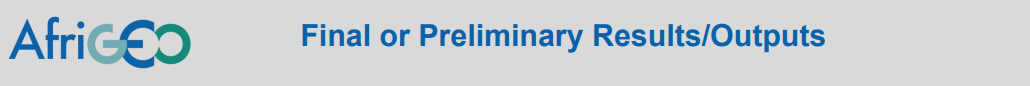 SUBMERGED HOUSES IN NUMAN AFTER THE FLOOD
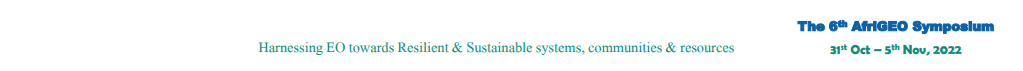 FLOOD ON GOMBE – YOLA ROAD AFTER THE FLOOD
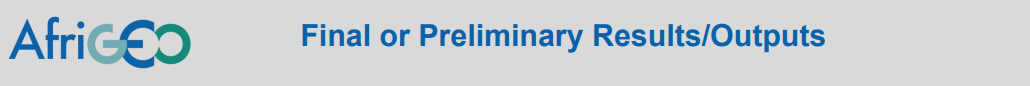 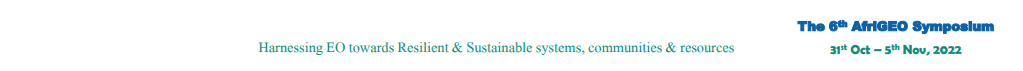 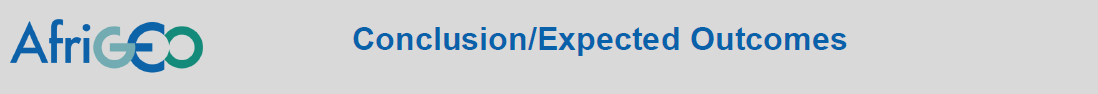 This study was initiated with the central aim of making the use of RS and GIS techniques to map out areas that are affected by flooding within Numan area.

This was achieved by generating maps assessing areas affected by flood as well as areas vulnerable to flood within the LGA

 The result is expected to assist decision makers especially those in charge funds distribution to affected communities
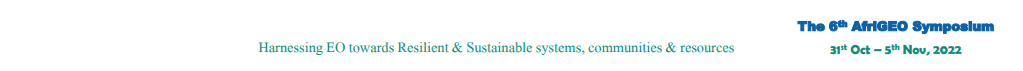 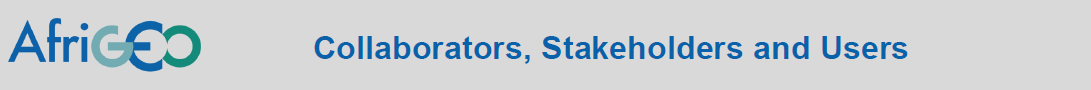 The following can be recommended for a flood free town:
1.	Increase public awareness by Nigeria Meteorological Agency, National Orientation Agency  and the National Emergency Management Agency to discourage people from settling along flood prone areas
2.	There is an urgent need to revisit the construction of a receptive dam at the upstream Lagdo Dam by Ministry of Water Resources and the National Hydrological Agency. 
3.	Remote Sensing Data from National Space Research and Development Agency (NASRDA) for flood disaster related researches should be utilised
4	There should be strong synergy amongst  all relevant agencies especially those with research data
5.	Afforestation  program by Ministry of Environment and North East Zone Arid Project(NEZAP) in the country should also be intensified
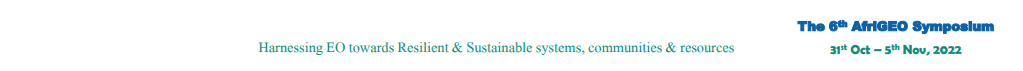 Thank you for Listening
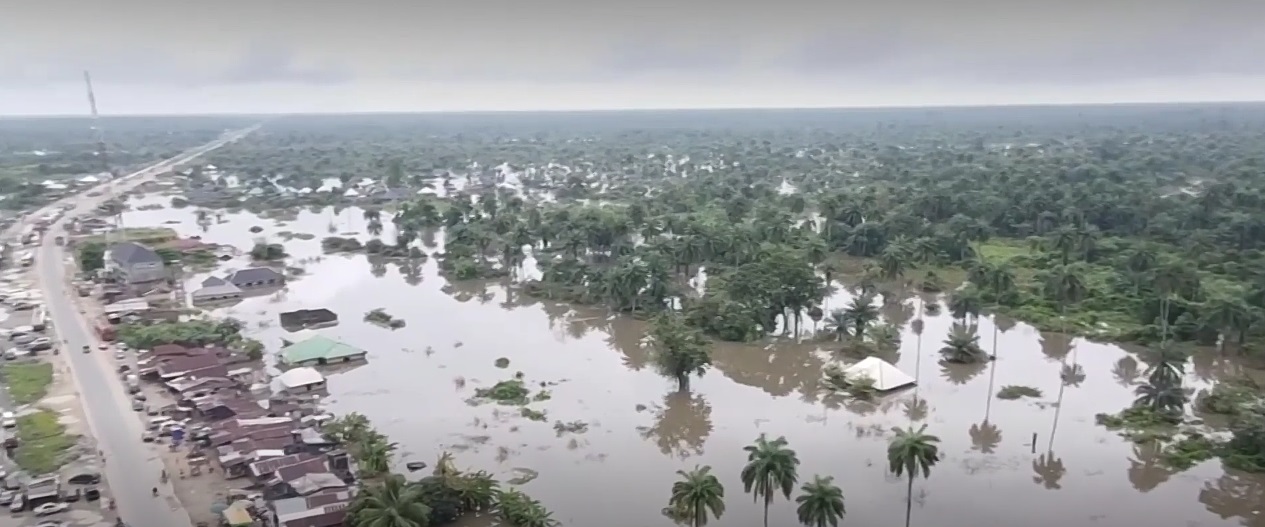 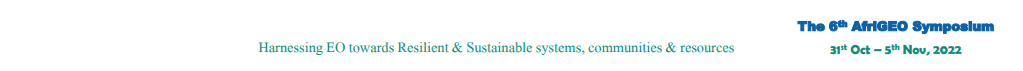